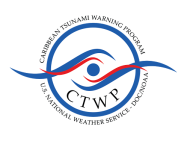 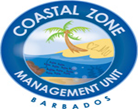 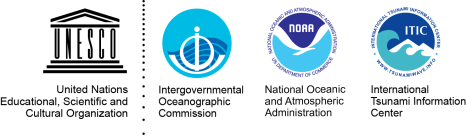 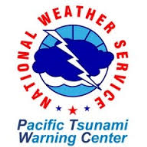 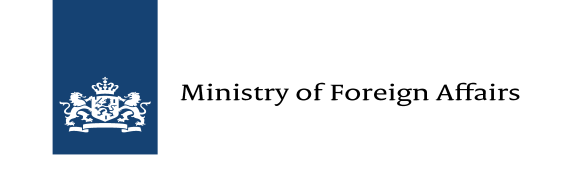 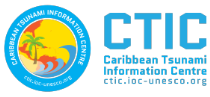 Regional Training Workshop on Pacific Tsunami Warning Center Enhanced Tsunami Products for ICG/CARIBE EWS
31 October – 02 November, 2017
Cartagena, Colombia
1.3 Regional Training Workshop on Pacific Tsunami Warning Center Enhanced Tsunami Products for ICG/CARIBE EWS:Course Overview
Alison Brome
 UNESCO/IOC Caribbean Tsunami Information Centre
Goals and Objectives
Strengthen Tsunami Warning and Emergency plans and procedures  (SOPs for end-to-end / detection-messaging - evacuation response )
Increase capacity of operational staff to efficiently and effectively respond to tsunami events
Improve understanding and use of PTWC New Enhanced Products
[Speaker Notes: Self explanatory]
Agenda
Day 1 (Tues):  Introduction and Overview, PTWC Enhanced Products
Opening, introductions
Course overview, ICG/CARIBE EWS-XII Outcomes
Roles of TWC and TER
PTWC New Enhanced Products Overview & Use (Staging, Individual Products)
ICG/CARIBE-EWS Country SOPs
Day 2 (Wed): TWC Operations, Forecasting, SOPs, Messaging 
TWC Operations: seismic and sea level detection and monitoring
Demonstration of earthquake and sea level decision support tools
TWC Operations 2: forecasting 
TER SOPs using PTWC Enhanced Products 
Activities:  Developing Country SOP’s and Improving Response
Day 3 (Thur):Tsunami Hazard Scenarios/Exercise
Tsunami hazard scenarios
Table Top Exercises - Decision-making
[Speaker Notes: Self explanatory]
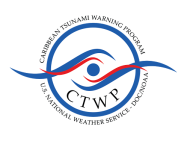 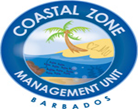 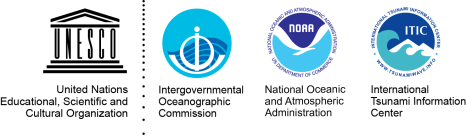 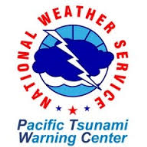 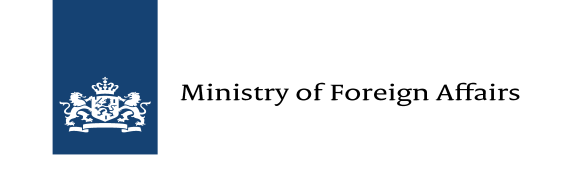 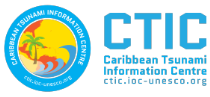 Regional Training Workshop on Pacific Tsunami Warning Center Enhanced Tsunami Products for ICG/CARIBE EWS
31 October – 02 November, 2017
Cartagena, Colombia
Thank You
Alison Brome
 UNESCO/IOC Caribbean Tsunami Information Centre